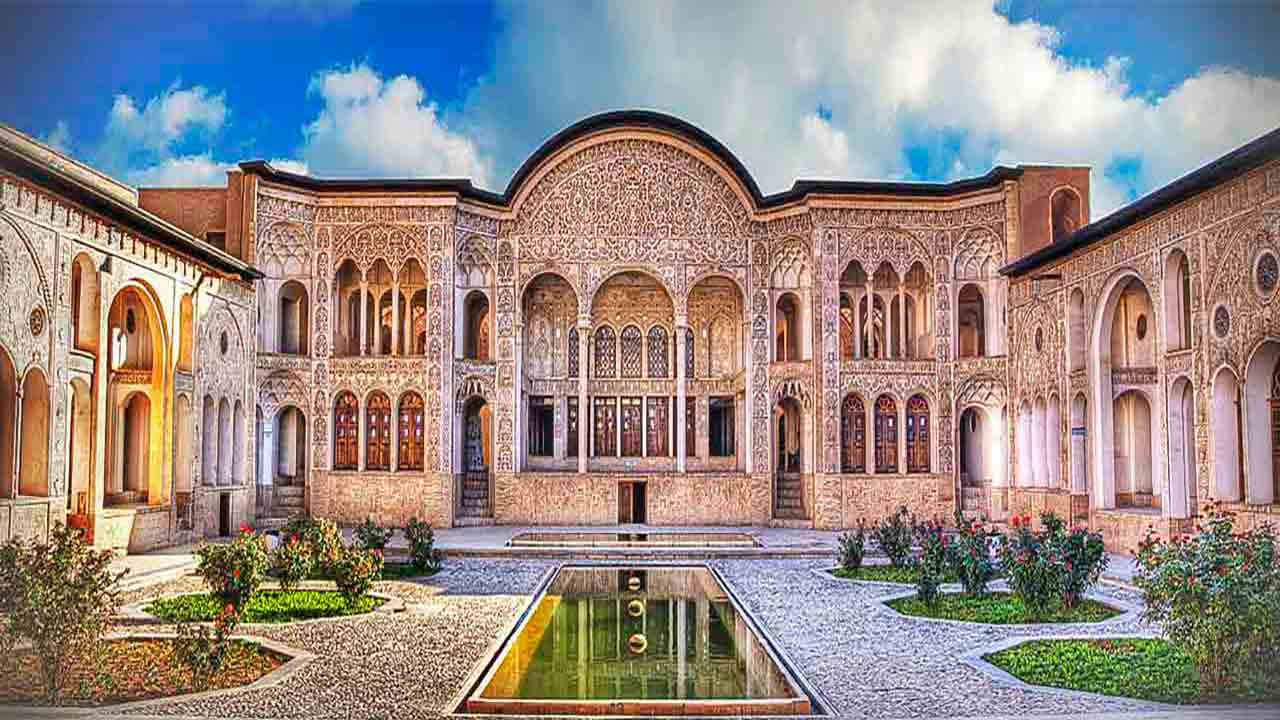 Problem#8When dumplings rise
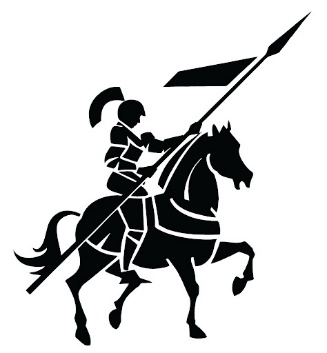 Ghazal attari
Rev.
Online IYNT 2021
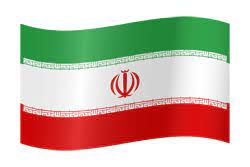 IRAN Team Innovative researchers
Problem  No. 8
Frozen dumplings sink in water. However, they rise to the surface when cooked in boiling water. Are the dumplings ready once they float? Investigate this effect.
IRAN Team
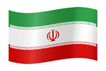 Strong and Weak points of the Rep
Weak Points
Strong Points
-Use of simple and low-key methods
-Weak expression
-Unknown conclusion
-Description of bad experiment
-Using low methods 
-Explanation of the non-concept
The shape of the dumplings was wrong.
They did not explain the graphs.
The parameters were good
Considered altitude
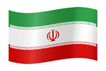 IRAN Team
Strong and Weak points of the Opp
Weak Points
Strong Points
-Considering points and objections 
-Good summary
-Poor discussion
Less meaningful questions
Poor expression technique
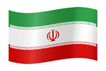 IRAN Team
Short question
What do you see if salt is added to the boiling water in which the dumplings are to be placed?
Does the freezing time of dumplings have an effect on cooking time?
What is the effect of using yeast in dough?
Do all dumplings come to the water?
When dumplings come to the water, they are necessarily cooked and usable?
What parameters can be used to make the cooking time faster?
What are the methods for doing this test?
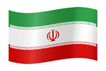 IRAN Team